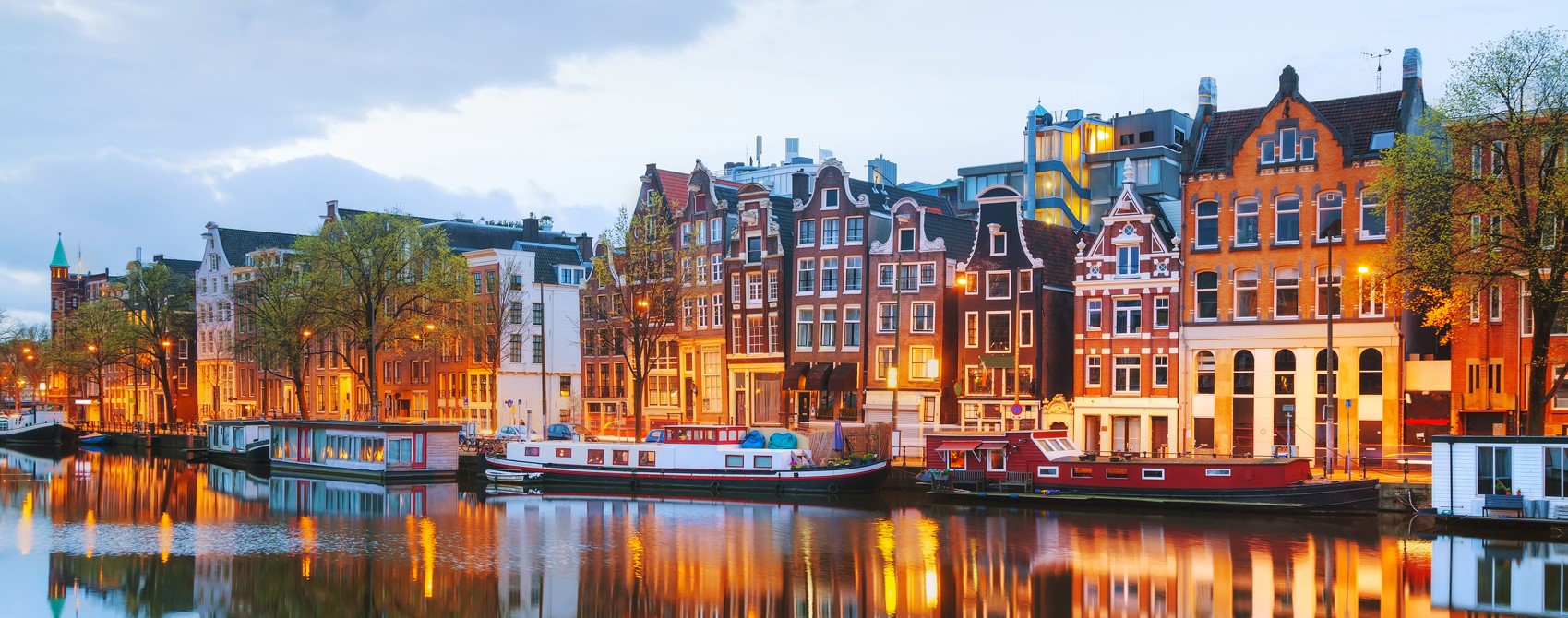 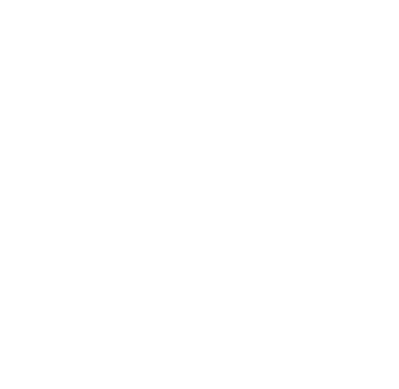 The big gdpr quiz
SESSION 5504
22 October 2019
EMEA Alliance   22-23 October 2019
presenters
Gert-Jan de Graaf
Marije Bottinga
Privacy Officer
University of Amsterdam
g.j.degraaf@uva.nl
Functional Application Manager
University of Amsterdam
m.bottinga@uva.nl
EMEA Alliance   22-23 October 2019
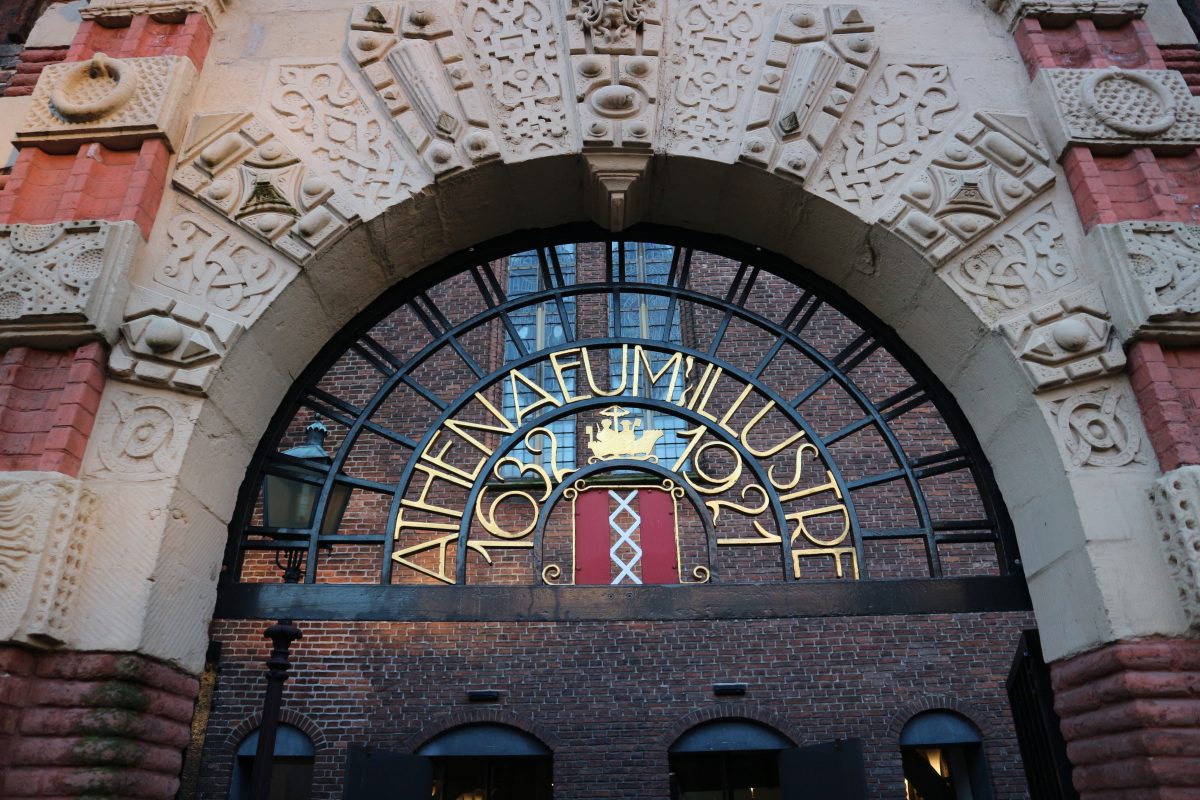 Largest university in the Netherlands
60,500+ applications
40,500+ enrolments
62 Bachelor’s programmes
137 Master’s programmes
151 Non-Degree programmes
3000 PhD students – 550 promotions/year
6000+ staff
University of amsterdam
EMEA Alliance   22-23 October 2019
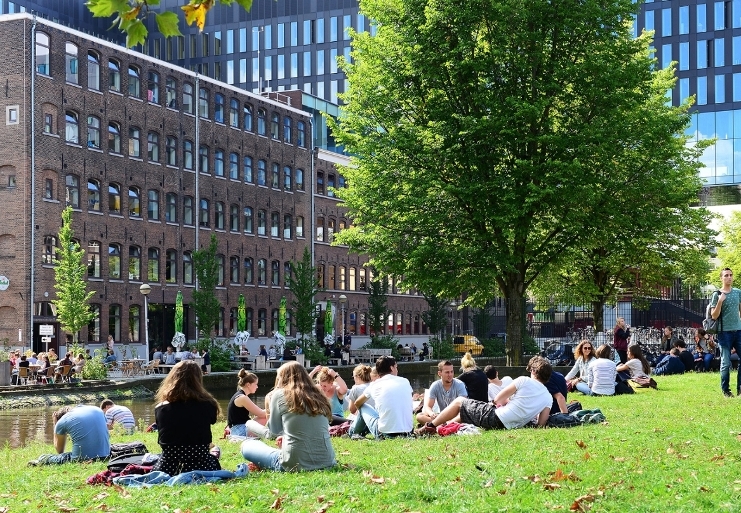 ORGANIsATION & ORACLE
CS 9.2
PT 8.56.16
PUM 9 ML
EMEA Alliance   22-23 October 2019
Game rules
We provide the questions
Respond with your smartphone
Discuss, think out loud
We will explain the answers

WIFI: 
Use Eduroam or HvA open Wi-Fi
EMEA Alliance   22-23 October 2019
Gdpr.pwall.nl
Let the games begin!
EMEA Alliance   22-23 October 2019
You call in sick but you don't tell your supervisor what’s wrong with you. Is this ok?
Answer: Yes
As an employee you are allowed to tell your supervisor if you wish to, but you are not obliged. Your supervisor is not allowed to ask about your illness. However, your supervisor is allowed to ask about the work related details like the duration of your illness and if it’s related to something that happened at work.
EMEA Alliance   22-23 October 2019
At the HEUG EMEA pictures are taken that will be published on www.heug.org. The photographer asks every individual for permission. Is this necessary?
Answer: no
If you attend a conference you can expect pictures to be taken. Also, the terms and conditions mention this when you sign up for the HEUG EMEA. The privacy of the attendees is taken into consideration, as well as the interest of the HEUG EMEA to promote the conference, so pictures of the attendees can be expected.
EMEA Alliance   22-23 October 2019
A student inquires if their friend has registered for a course so they will be classmates. Can you give this information?
Answer: no
No, if the student wants to know if that person has signed up for that course he/she should ask that person. It’s not necessary to share this information in order to execute the course or programme, so you cannot share this information. And possibly this person does not appreciate you sharing this information.
EMEA Alliance   22-23 October 2019
A parent asks if the tuition fee they transferred has been received because the student received a reminder. Can you provide this information?
Answer: no
We do not share this information with third parties. The student is responsible for the payment and the student is the only one person who can ask for this information. Also, we do not register the parent’s information, so we cannot check whether it actually is the parent we’re talking to. Solution: the student can email a screenshot of the payment to check if the payment has been processed.
EMEA Alliance   22-23 October 2019
For a mandatory field trip students will need an additional insurance. Can we provide the insurance company with student information?
Answer: no
This is not directly needed for educational purposes. Students should handle this with the insurance company themselves, even if the field trip is a mandatory part of the programme.
EMEA Alliance   22-23 October 2019
At the end of a course a list with student numbers and grades is published. No names or other personal information is shared. Is this ok?
Answer: no
The student number falls under personal details.  Also, a student number can be easily recognised. You do not want students to see each other’s grades. If they choose to share this information they can do so themselves. Also, you do not want students to be excluded based on their (bad) results.
EMEA Alliance   22-23 October 2019
You have accidentally emailed a list with participants of the introduction week to the wrong person. You directly inform the students on the list. Is this ok?
Answer: no
It seems right to directly take action, but you cannot overlook all consequences. These situations are considered a data breach, and your IT desk and CERT (after opening hours) are the best people to turn to in these situations, they will contact the privacy officer. They will determine who should be informed. The entire process should be completed within 72 hours.
EMEA Alliance   22-23 October 2019
In a presentation at a HEUG conference you would like to demonstrate a work center. However, you will see some personal data from students, while your goal is to show the functionality of this work center. Could you still give this demonstration?
Answer: yes, but not in production
Use fake students or anonymised students to create a base load with good examples for your work centre to show this functionality. To prevent any misunderstandings, always declare that you’re not showing real student data.
EMEA Alliance   22-23 October 2019
After an open day at the University all students who signed up for the newsletter receive additional information about the Bachelor’s programmes. All email addresses are in the cc (instead of bcc), is this a data breach?
Answer: if you actually send out this email it is a data breach!
Always report a data breach (even if you are not sure) to your IT service desk. Report it to CERT after opening hours. They will make sure a data breach is handled correctly. Do not try to fix this yourself because you cannot overlook all consequences.
EMEA Alliance   22-23 October 2019
presenters
Gert-Jan de Graaf
Marije Bottinga
Privacy Officer
University of Amsterdam
g.j.degraaf@uva.nl
Functional Application Manager
University of Amsterdam
m.bottinga@uva.nl
all Alliance presentations will be available for download from the Conference Site
EMEA Alliance   22-23 October 2019
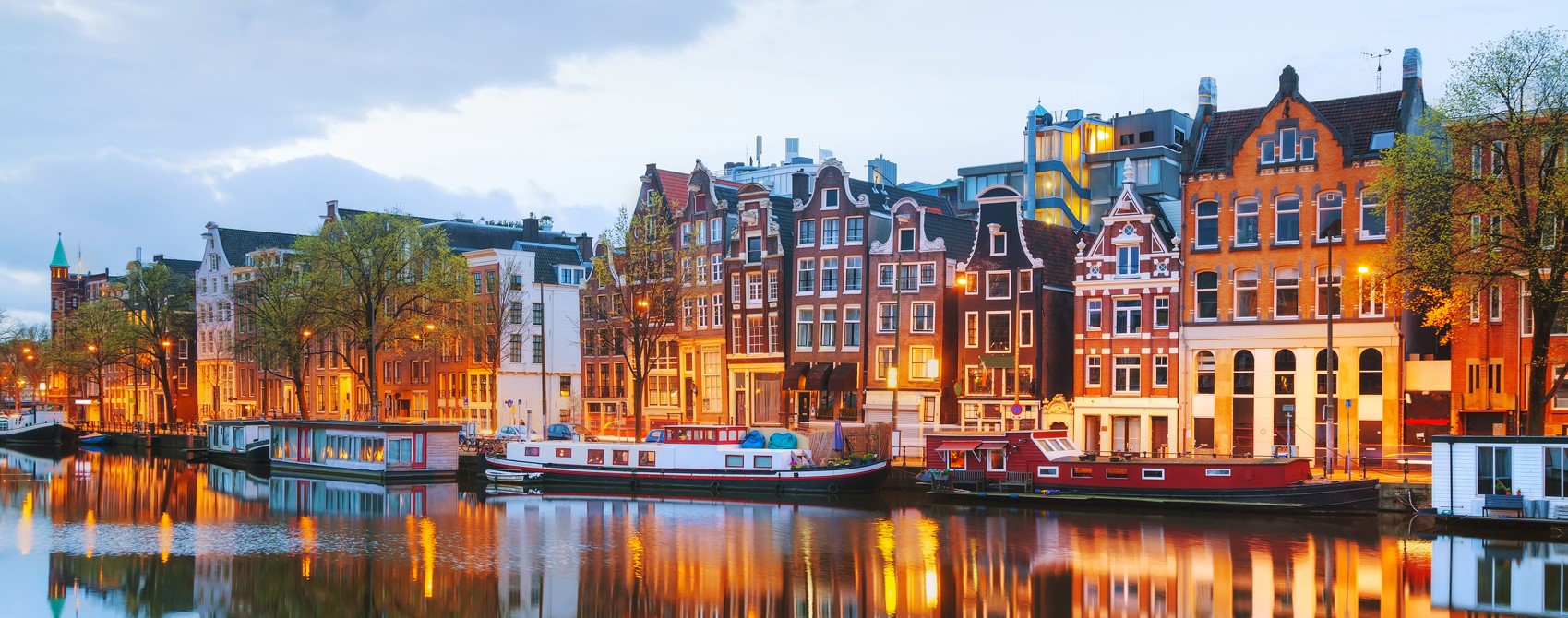 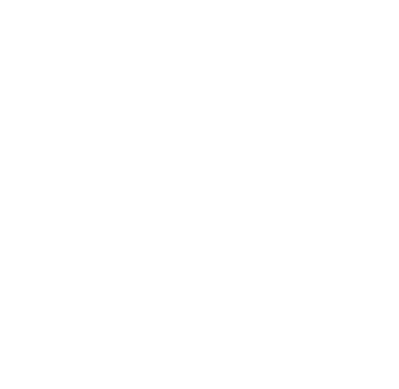 THANK YOU!
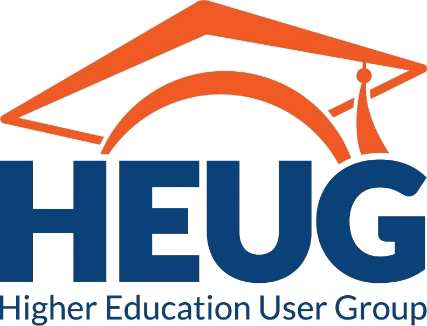 EMEA Alliance   22-23 October 2019